Struktur  control (control structures)
Struktur control adalah cara mengendalikan proses program. Dalam Bahasa C struktur control dapat berupa percabangan ataupun perulangan . Struktur control percabangan  umumnya menggunakan perintah if, sedangkan perulangan umumnya menggunakan perintah for.
Percabangan if
Perintah if memungkinkan pemilihan hanya bagian kode tertentu yang akan dijalankan . Bentuk umum  perintah if adalah sebagai berikut .
If (kondisi){
Statemen-statement;
}
Dalam perintah if, kondisi yang dievaluasi  adalah tipe Boolean. Jika kondisi tersebut bernilai true, maka program akan menjalankan statement-statement yang ada dibawahnya dan jika bernilai false, maka statement-statement tersebut akan diabaikan.
Berikut adalah contoh  Program Penggunaan perintah if
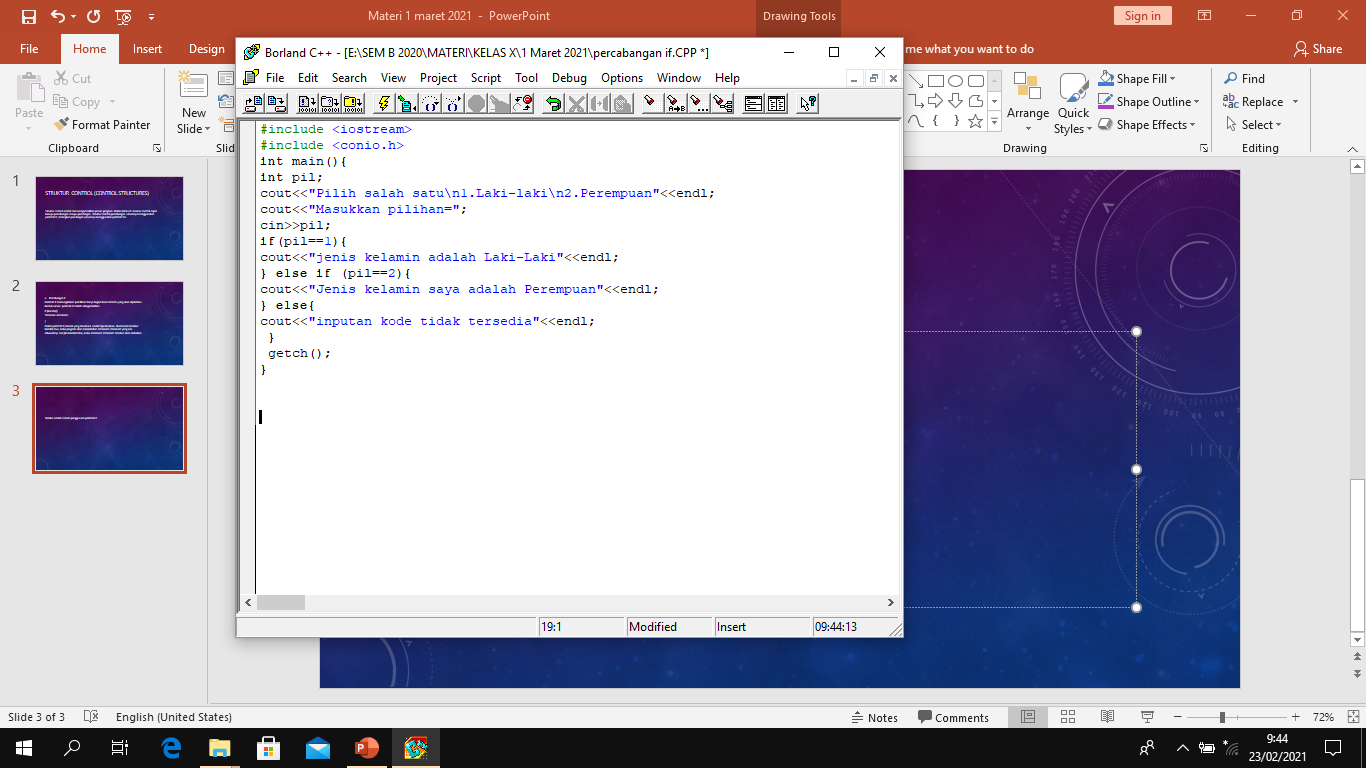 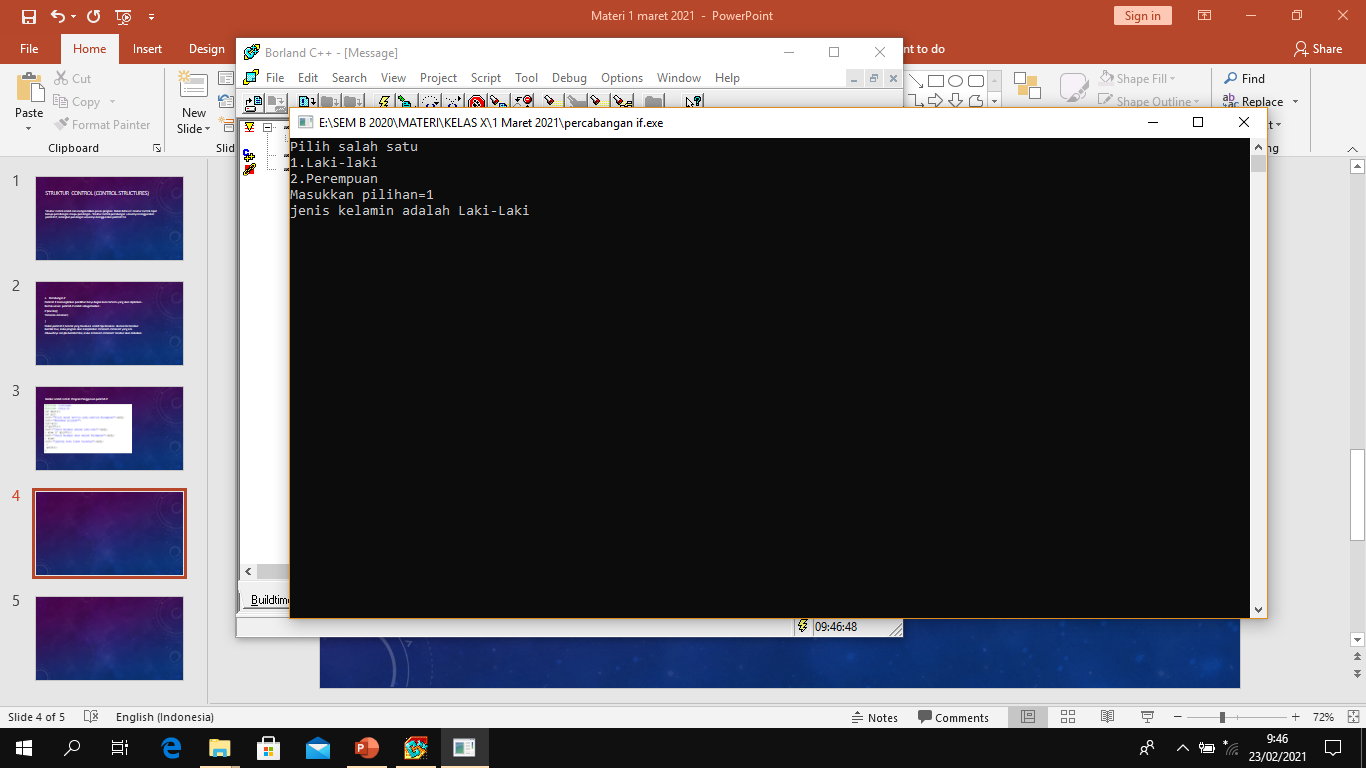 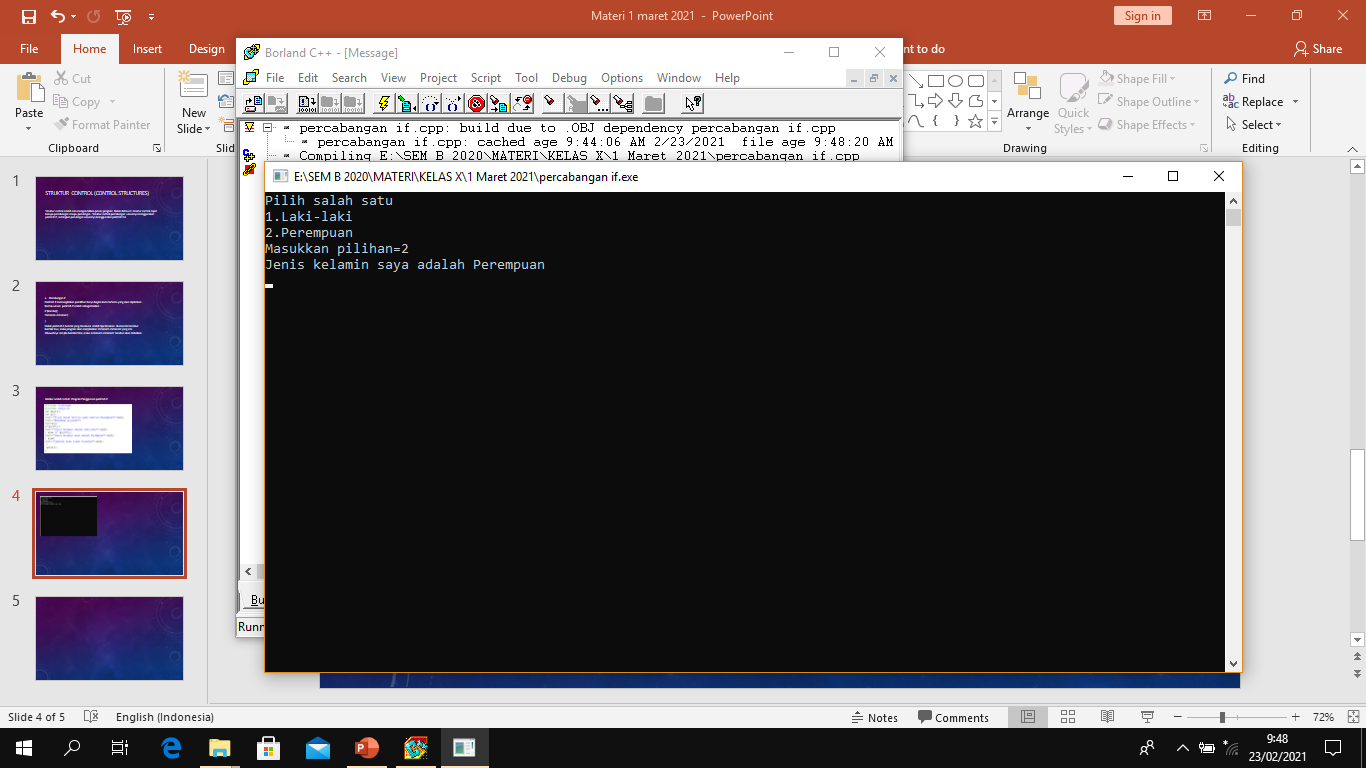 Hasil program
b. Perulangan  (for)
Perintah for digunakan untuk mengulang statement-statement tertentu dalam program. Bentuk umum perintah for adalah sebagai berikut.
For(Awal;Akhir; Peningkatan){
Statement-statement;
}
Awal adalah suatu statement yang memberikan nilai awal suatu variabel untuk perulangan. Variabel ini disebut dengan indeks atau variabel pengontrol perulangan (loop control variable). Akhir merupakan suatu statement yang menunjukkkan kondisi yang harus dipenuhi supaya perulangan dapat terus dilakukan. Peningkatan adalah suatu statement yang mengubah nilai variabel indeks setiap saat perulangan dilakukan misalnya i adalah variabel indeks.
Contoh statement untuk peningkatan adalah sebagai berikut
i++;    artinya nilai  i akan bertambah 1 setiap saat perulangan dilakukan
i--;      artinya nilai i akan berkurang 1 setiap saat perulangan dilakukan 
1+=2;  artinya nilai i akan bertambah 2 setiap saat perulangan dilakukan 
i-=3;   artinya nilai i akan berkurang 3 setiap saat perulangan dilakukan

Berikut adalah contoh penggunaan for untuk menghasilkan bilangan 1 sampai 10
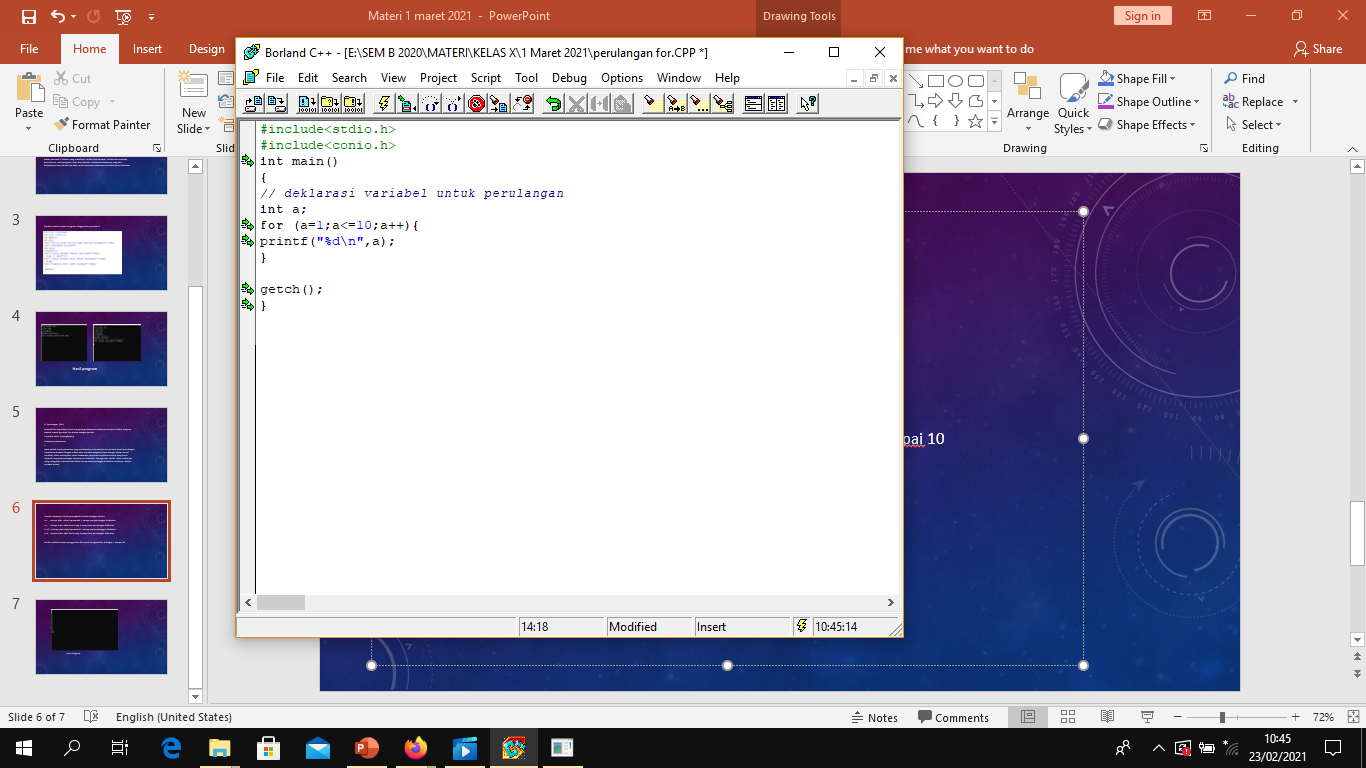 Pada program diatas , a adalah variabel indeks perulangan. Nilai awal variabel indeks a adalah 1. Perulangan akan terus dijalankan selama nilai variabel a lebih kecil atau sama dengan 10. Statement “a++ menunjukkan bahwa dalam setiap kali perulangan, nilai variabel a akan bertambah 1
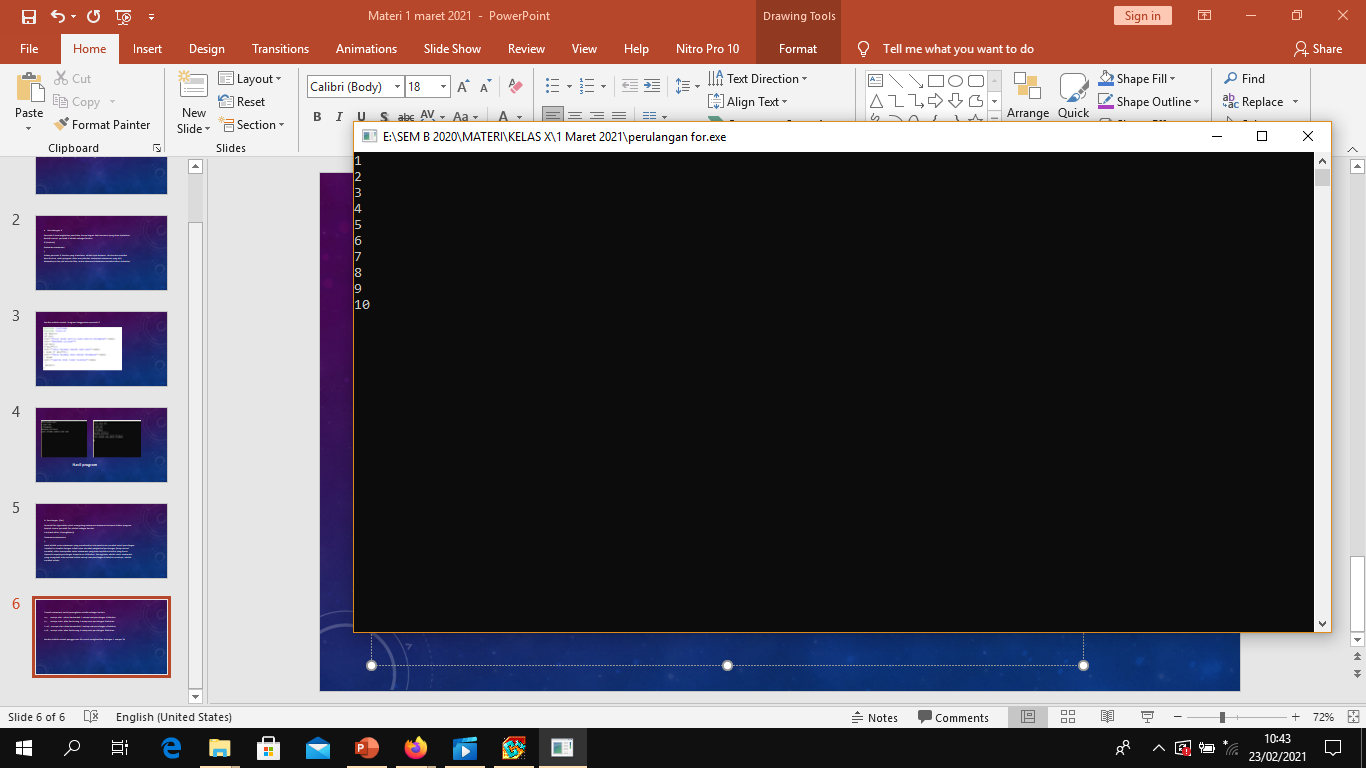 Hasil Program
Berikut ini contoh program lain  dari penggunaan for, yaitu untuk menampilkan bilangan kelipatan 3 yang lebih kecil dari 20
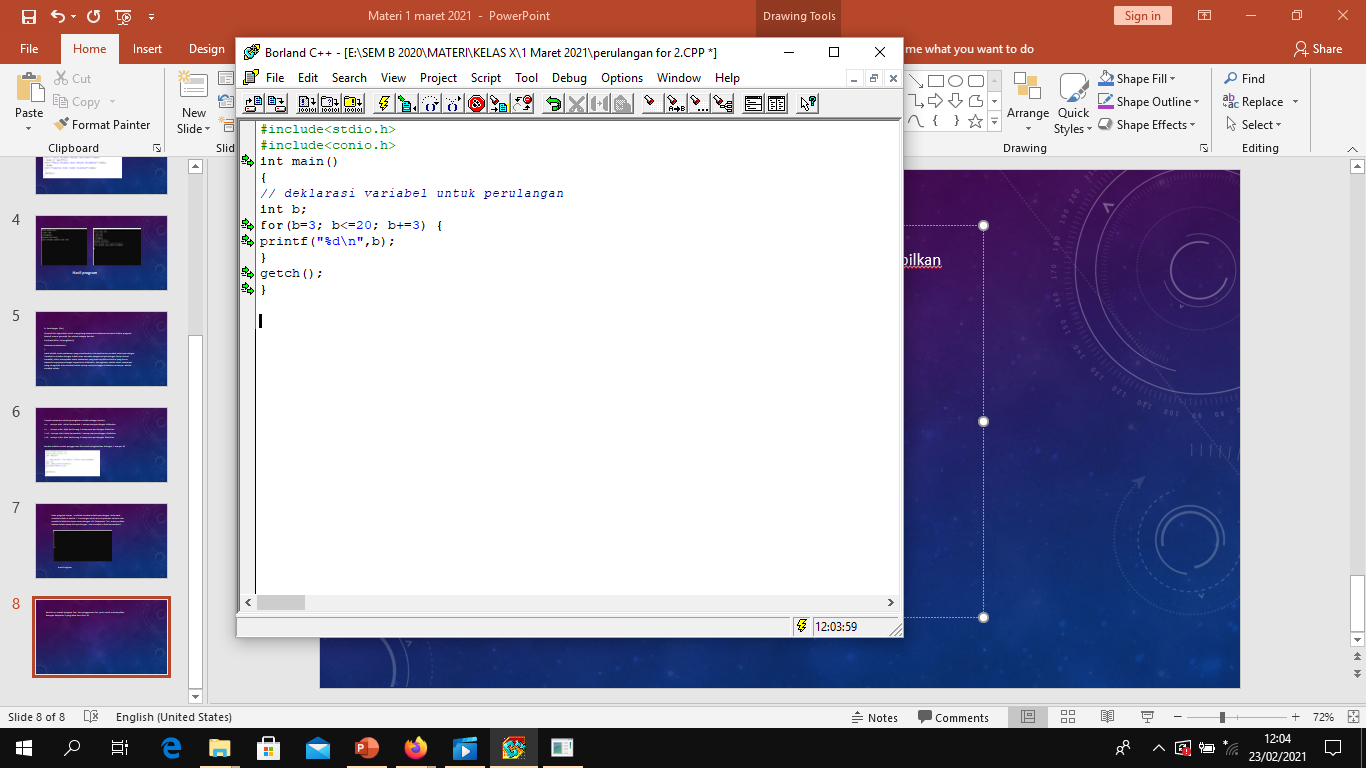 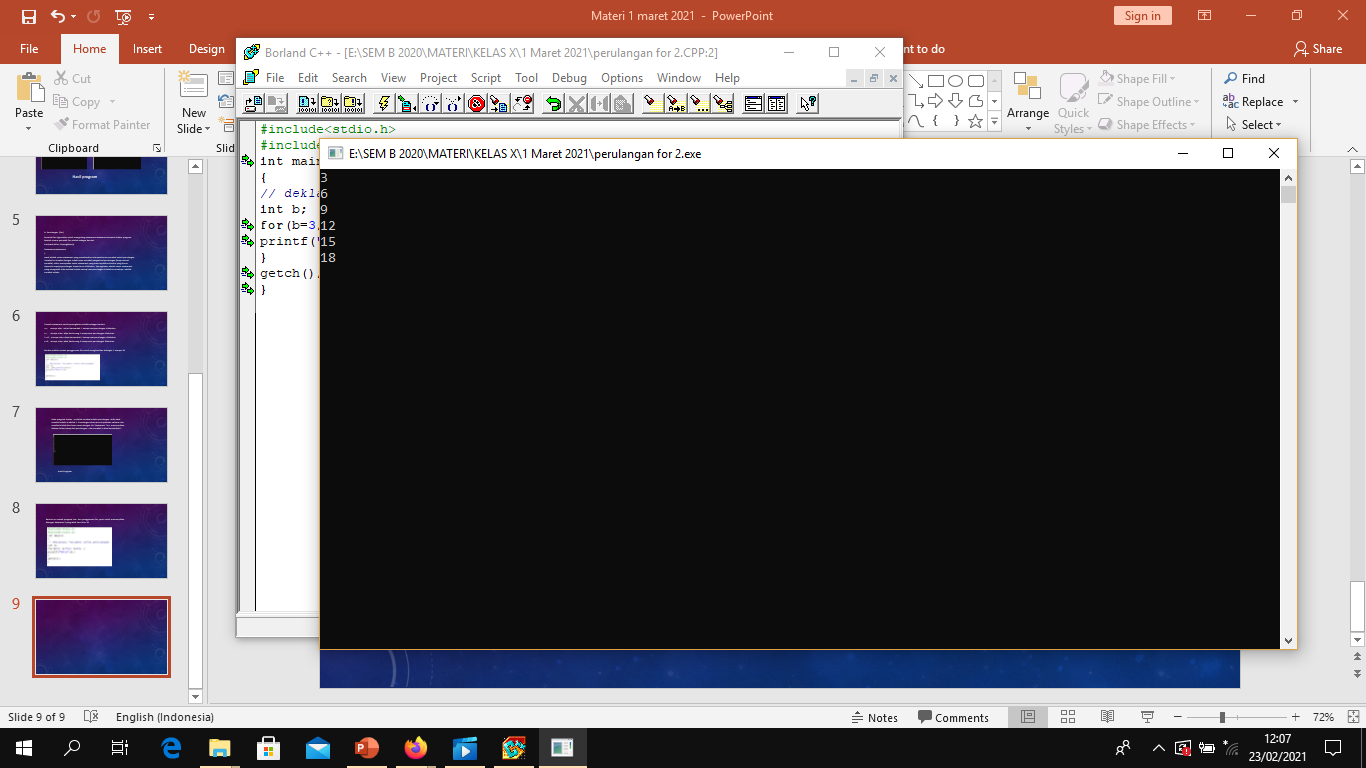 Hasil program
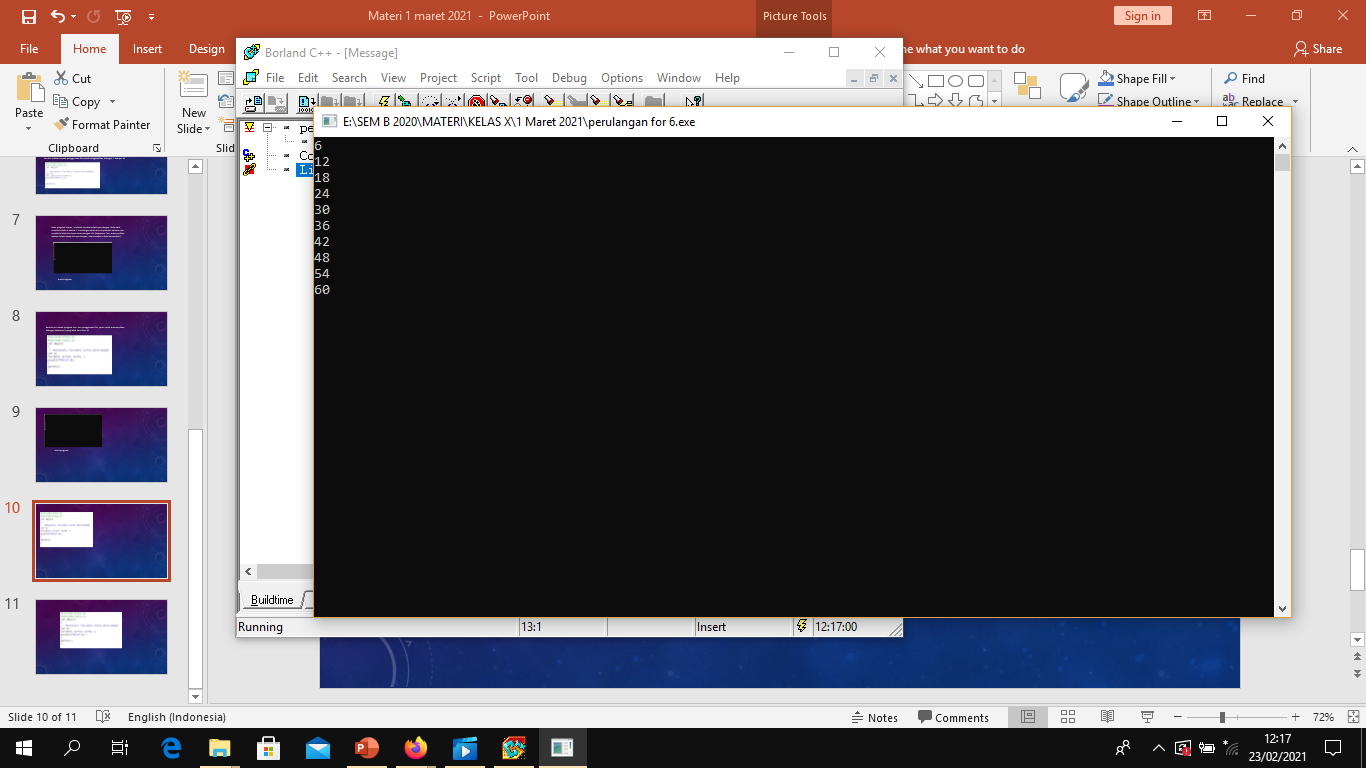 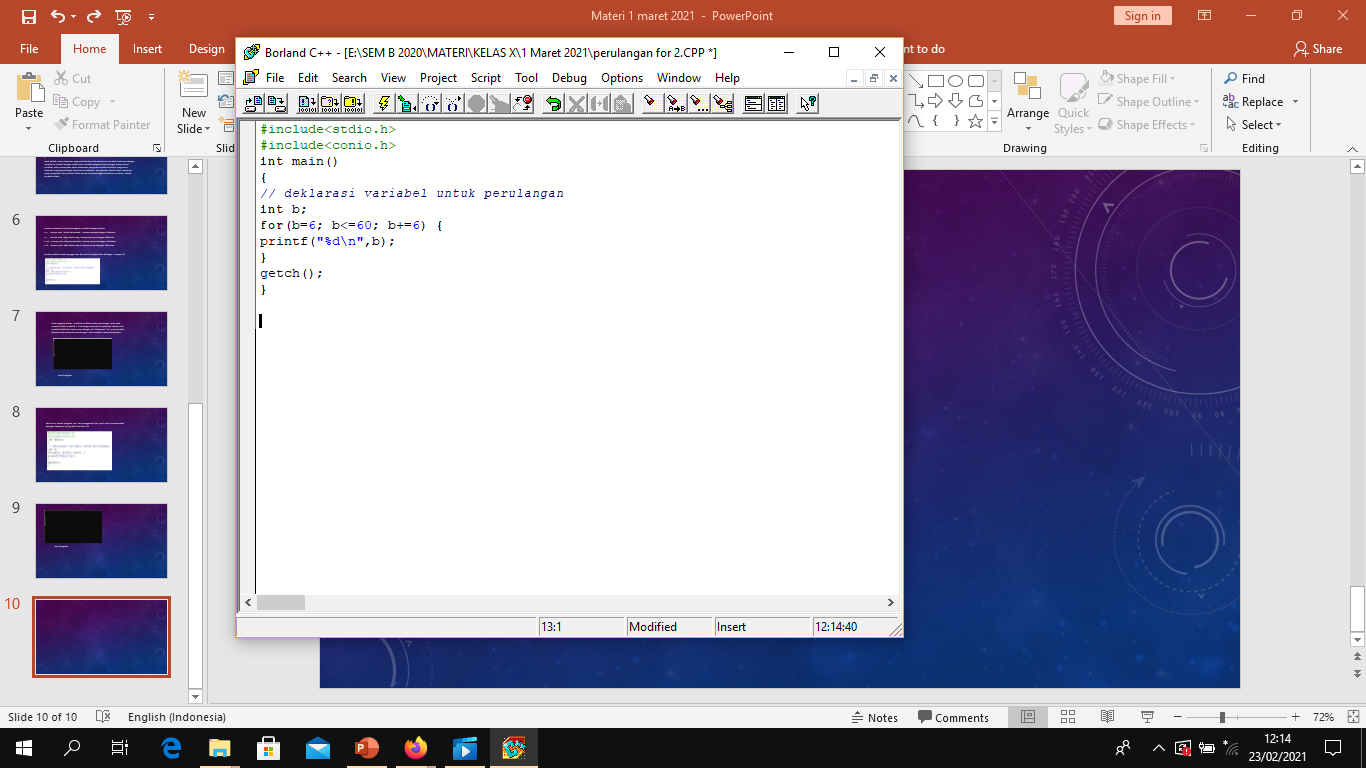 Kode program menggunakan  for kelipatan 6
Hasil program menggunakan for kelipatan 6
Berikut beberapa header file yang sering digunakan dalam bahasa C++ :

1. <Iostream.h>
Diginakan untuk menampilkan perintah:- CinMerupakan fungsi masukan(digunakan untuk menyimpan data dalam suatu variabel). Bentuk umum: cin>>var x;- CoutMerupakan fungsi keluaran(digunakan untuk menampilkan data ataupun tulisan). Bentuk umum: cout<<”tulisan”; atau cout<<var x;- EndlDigunakan untuk pindah baris/ enter. Bentuk umum: cout<<”tulisan”<<endl;-Endsends merupakan suatu fungsi manipulator yang digunakan untuk menambah karakter null ( nilai ASCII NOL ) ke deretan suatu karakter. Fungsi ini akan berguna untuk mengirim sejumlah karakter ke file di disk atau modem dan mangakhirinya dengan karakter NULL.
2. <Conio.h>
Digunakan untuk menampilakan perintah:- getchberfungsi untuk menahan tampilan. Bentuk umum: getch();- clrscrberfungsi untuk membersihkan layar. Bentuk umum: clrscr;- getcheFungsi dipakai untuk membaca sebuah karakter dengan sifat karakter yang dimasukkan tidak perlu diakhiri dengan menekan tombol ENTER, dan karakter yang dimasukan ditampilkan di layar.- PutchAkan menampilkan karakter ASCII dari nilai x ke layer monitor tanpa memindahkan letak kursor ke baris berikutnya
ClreolFungsi ini digunakan untuk membersihkan layar mulai dari posisi kursor hingga kolom terakhir, posisi kursor tiak berubah.- GotoxyFungsi gotoxy digunakan untuk memindahkan kursor ke kolom x, baris y.- WherexFungsi wherex digunakan untuk mengembalikan posisi kolom kursor.- WhereyFungsi wherey digunakan untuk mengembalikan posisi baris kursor.- WindowFungsi window digunakan untuk mendefinisikan sebuah window berdasarkan koordinat kiri atas dan kanan bawah.
3. <Stdio.h>

 Digunakan untuk menampilan perintah :- PrintfMerupakan fungsi keluaran. Bentuk umum: printf (“tulisan”);- ScanfMerupakan fungsi masukan. Bentuk umum: scanf (“%c”, &karakter);- GetsFungsi inputan yang bisa membaca spasi. Bentuk umum: gets(var x);